Делатности људи у брдско-планинским крајевима
08.04.2020.
Делатности људи у брдско-планинским крајевима
Живот и рад људи у брдско-планинским крајевима је разнолик.
Брдски и предели ниских планина су по занимањима људи слични равниарским крајевима. 
Људи се баве земљорадњом, сточарством, воћарством и виноградарством.
Сточарство
Изнад појаса шума, планине прекривају пространи пашњаци.
У планинским крајевима то највише воле животиње са слике...
Планински крајеви су погодни за узгој оваца и коза.
Пољопривреда
Брдско-планински крајеви су најпознатији по воћњацима и виноградима. Мада су предели такође погодни и за гајење других биљних производа.
Шуме
Шуме у планинским крајевима погодне су за дрвну индустрију.
Дрвеће се сече и односи даље на прераду.
Међутим, шума је све мање, и морамо их чувати!
Хидроелектране
Планинсе реке су велика снага.
Због пада који имају, поседују велику снагу. Хидроелектране користе њихову снагу.
*У близини које планине се налази хидролектрана Бајина Бшта и снагу које реке користи?
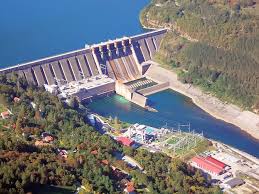 Рудници
У брдско-планинским крајевима налазе се рудници угља и метала.
Најпознатији рудници у Србији:
“Рудник” на планини Рудник
Рудник “Мајданпек”
Рудник “Бело Брдо” на Копаонику
Фабрике у брдско-планинским крајевима
Фабрика за прераду вуне
Фабрика за прераду дрвета
Фабрика за прераду метала
Туризам
Лепоте природе погодне су за развој туризма.
Туризам на планинама је активан током целе године, са мало већим акцентом на зимској сезони.
Туризам
Скијање
Планинарење
Посета пећина
Туризам
Камповање
Рафтинг
Посета културно историјских споменика
Саобраћај
У планинским пределима саобраћај је отежан, поготово током зимског периода. Слаба је мрежа путева, али се ради на њеном побољшању.
Хвала на пажњи! 
Домаћи задатак: Пронаћи и прочитати у уџбенику све везано за брдско-планинске крајеве и делатности људи у брдско-планинским крајевима.